I. ŠTO JE POVIJEST
PONAVLJANJE
Odgovorite na postavljeno pitanje
Što je povijest?
Povijest je znanost koja proučava, istražuje i objašnjava prošlost čovjeka od najstarijih vremena do danas.
Odgovorite na postavljeno pitanje
Što je era?
Era je neprekinuto, veliko vremensko razdoblje, koje započinje nekim važnim događajem.
Odgovorite na postavljeno pitanje
Što je muzej?
Muzej je ustanova u kojoj se čuvaju, proučavaju i izlažu zbirke starina i umjetnina; predmeti, slike, zapisi i sl.
(ako se radi o muzeju sa povijesnim sadržajima)
Odgovorite na postavljeno pitanje
Što se čuva u arhivu?
U arhivu se čuvaju razni važni dokumenti i zapisi; pisani povijesni izvori.
Odgovorite na postavljeno pitanje
Što je kronologija?
Kronologija je znanost o mjerenju vremena i utvrđivanju datuma pojedinih događaja.
Odgovorite na postavljeno pitanje
Čemu služe povijesni zemljovidi ili atlasi?
Povijesni zemljovidi ili atlasi pomažu nam  pri snalaženju u prostoru. Za povijesne događaje moramo odrediti vrijeme zbivanja i mjesto zbivanja.
Odgovorite na postavljeno pitanje
Koja su dva osnovna razdoblja prošlosti i što je granica između njih?
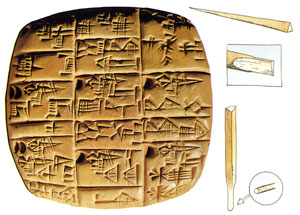 PRAPOVIJEST                             POVIJEST
kao osnovna granica uzeto je čovjekovo veliko otkriće, otkriće pisma
oko 3500. g. pr. Kr.
Odgovorite na postavljeno pitanje
Navedi sva razdoblja prošlosti.
PROŠLOST
PRAPOVIJEST
POVIJEST
SREDNJI VIJEK
KAMENO DOBA
METALNO DOBA
STARI VIJEK
NOVI VIJEK
NAJNOVIJE DOBA
Prepoznaj kojoj skupini povijesnih izvora pripada ono što vidiš na slici
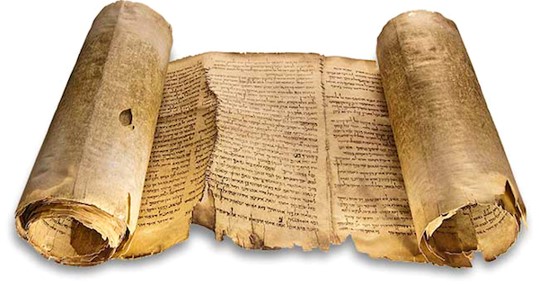 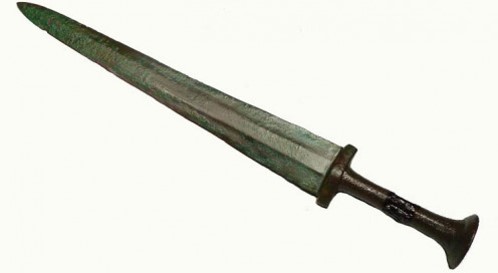 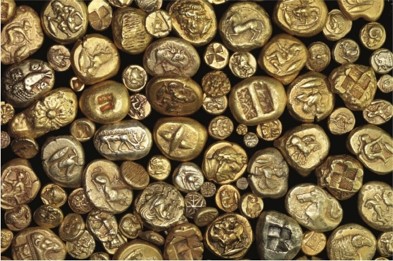 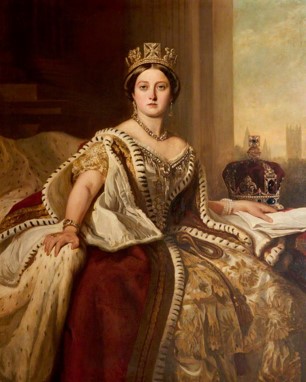 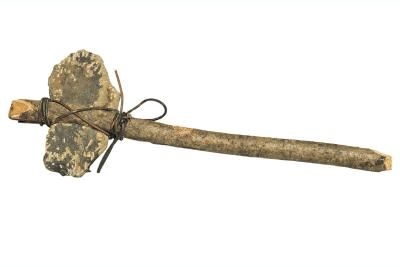 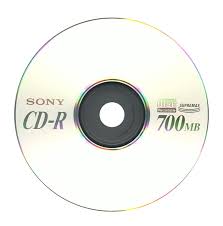 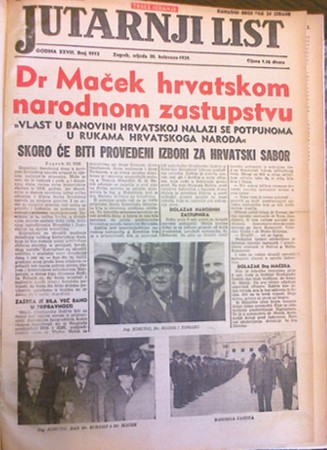 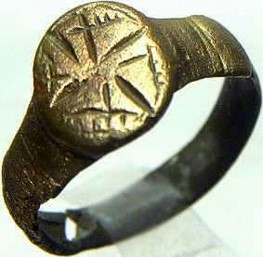 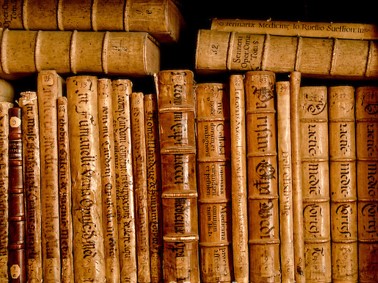 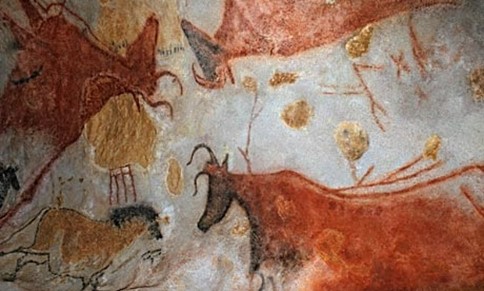 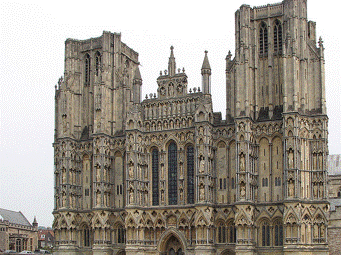 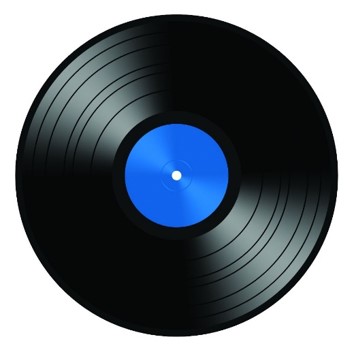 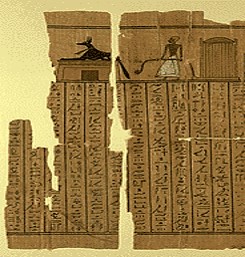 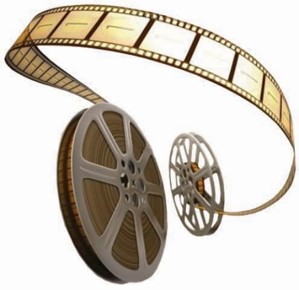 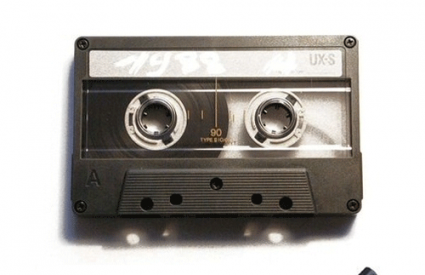 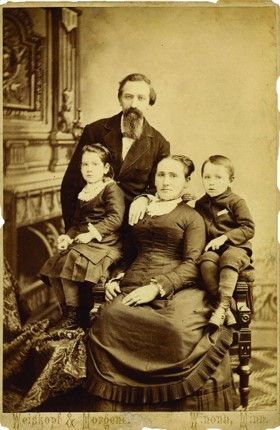 1000. g. pr. Kr.       500. g. pr. Kr.                     0. g.                            500. g.                     1000. g.
1          2       3            4  5       6          7         8
Kojim je brojem označena navedena godina?
543. g. -
broj 7
1000. g. pr. Kr.       500. g. pr. Kr.                     0. g.                            500. g.                     1000. g.
1          2       3            4  5       6          7         8
Kojim je brojem označena navedena godina?
broj 1
812. g. pr. Kr.  -
1000. g. pr. Kr.       500. g. pr. Kr.                     0. g.                            500. g.                     1000. g.
1          2       3            4  5       6          7         8
Kojim je brojem označena navedena godina?
401. g. pr. Kr. -
broj 3
1000. g. pr. Kr.       500. g. pr. Kr.                     0. g.                            500. g.                     1000. g.
1          2       3            4  5       6          7         8
Kojim je brojem označena navedena godina?
251. g. -
broj 6
1000. g. pr. Kr.       500. g. pr. Kr.                     0. g.                            500. g.                     1000. g.
1          2       3            4  5       6          7         8
Kojim je brojem označena navedena godina?
54. g. -
broj 5
1000. g. pr. Kr.       500. g. pr. Kr.                     0. g.                            500. g.                     1000. g.
1          2       3            4  5       6          7         8
Kojim je brojem označena navedena godina?
54. g. pr. Kr. -
broj 4
1000. g. pr. Kr.       500. g. pr. Kr.                     0. g.                            500. g.                     1000. g.
1          2       3            4  5       6          7         8
Kojim je brojem označena navedena godina?
626. g. pr. Kr. -
broj 2
1000. g. pr. Kr.       500. g. pr. Kr.                     0. g.                            500. g.                     1000. g.
1          2       3            4  5       6          7         8
Kojim je brojem označena navedena godina?
817. g. -
broj 8
12. st.
24. st. pr. Kr.
6. st.
1. st.
23. st. pr. Kr.
2. st. pr. Kr.
1. st.
bilo koja godina između 1401. i 1500. g.
bilo koja godina između 1200. i 1101. g.pr. Kr.
bilo koja godina između 1. i 100. g.
bilo koja godina između 2001. i 2100. g.
500. do 401. g. pr. Kr.
1601. do 1700. g.